Waves and Sound Review
Which of the following waves requires a material medium through which to travel? 
(a) Sound 
(b) Television 
(c) Radio
(d) X ray
Q1
(a) Sound
Sound is a mechanical wave, transferred through air, or other media, by vibrations passed along through the media.  by meaning that it requires a medium through which to travel.
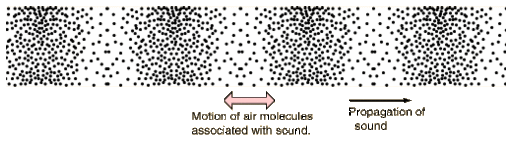 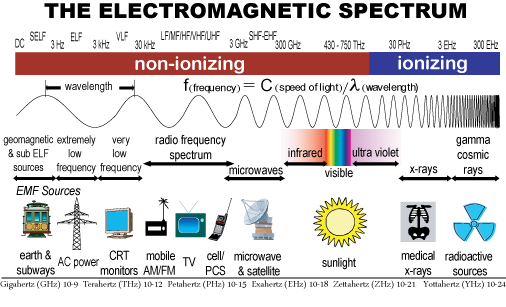 All the other types listed are electromagnetic in nature.
Q1
Describe the difference between transverse and longitudinal waves.  Be clear.
Q2
The medium in which a transverse wave travels oscillates perpendicular to the direction of wave travel.  The medium in which longitudinal waves travel oscillates parallel to the direction of wave travel.
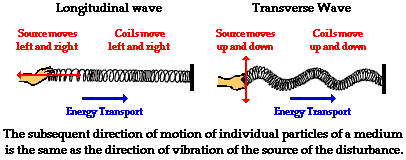 Q2
(a) What is the wavelength of the following sound wave?  (b) If the speed of sound is 340 m/s, what is the frequency of the wave?
12 m
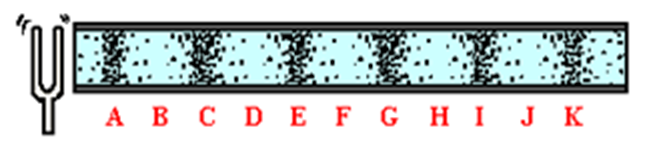 Q3
12 m
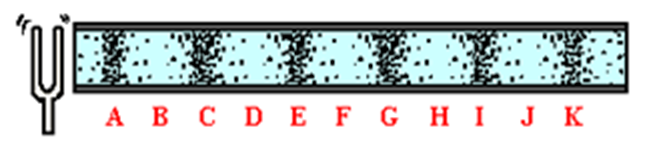 Q3
A transverse wave passes through a uniform material medium from left to right, as shown in the diagram below. Which diagram best represents the direction of vibration of the particles of the medium?
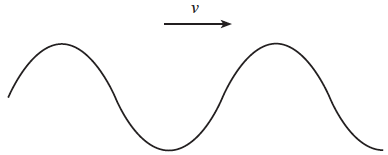 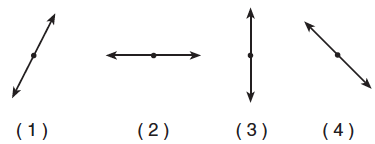 Q4
The wave shown is a transverse wave.  If the waves move toward the right, the particles of the medium oscillate up and down (perpendicular to the direction of wave travel).
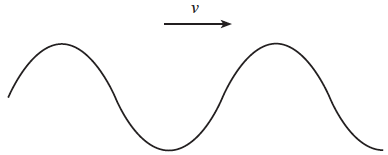 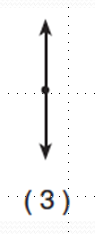 Q4
What is the period of a water wave if 4 complete waves pass point A in 10 seconds?  What is the wavelength if the waves travel at a speed of 20 m/s?
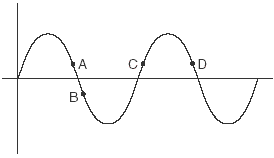 Q5
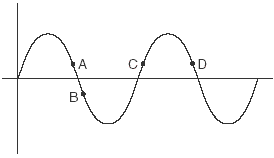 Q5
For the periodic wave shown, where 12 waves pass point A in one minute, find:
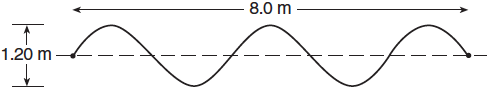 What is the wavelength of the waves?
What is the amplitude of the wave?
What is the frequency of the wave?
What is the wave speed?
Q6
Q6
The graph below represents the relationship between wavelength and frequency of waves created by two students shaking the ends of a loose spring.
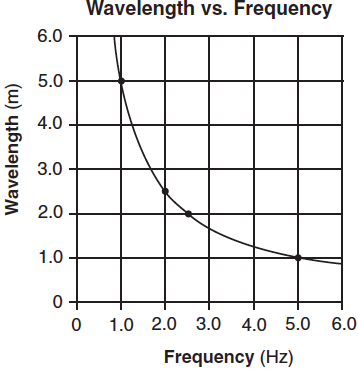 Calculate (a) the speed of the waves generated in the spring and (b) the period of a wave having a wavelength of 3.0 meters.
Q7
Q7
Three waves, A, B, and C, travel 12 meters in 2.0 seconds through the same medium as shown in the diagram below
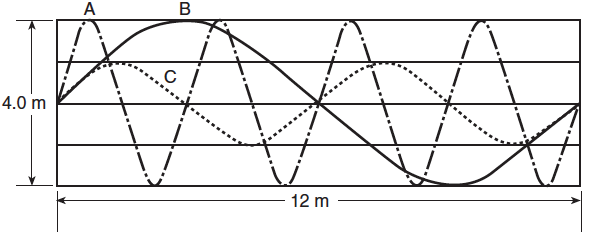 What is the amplitude of wave C?
What is the speed of wave B?
What is the period of wave A?
Q 8
Q 8
While playing, two children create a standing wave in a rope, as shown in the diagram below. A third child participates by jumping the rope.
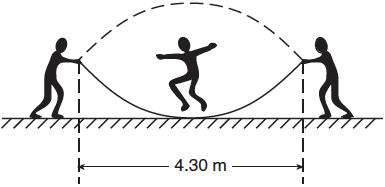 What is the wavelength of this standing wave?
Q 9
=2L = 2(4.30 m) = 8.60 m
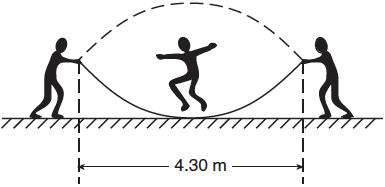 Q 9
The diagram below shows two pulses approaching each other in a uniform medium.
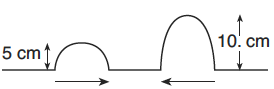 Which diagram best represents the superposition of the two pulses?
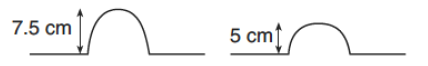 (a)
(c)
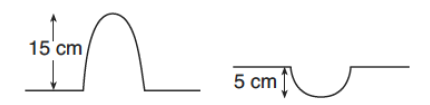 (d)
(b)
Q 10
When the two waves occupy the same location, the wave amplitudes add together. This wave behavior is known as constructive interference.
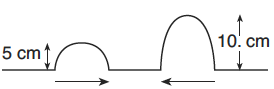 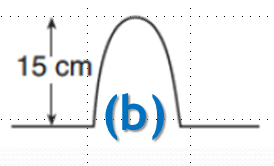 Q 10
Playing a certain musical note on a trumpet causes the spring on the bottom of a nearby snare drum to vibrate. This phenomenon is called _______________.
resonance
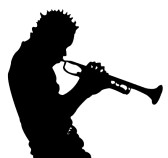 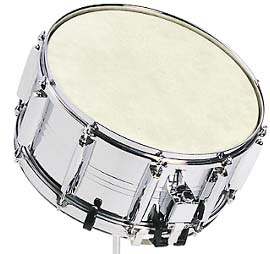 Q 11
Two speakers, S1 and S2, operating in phase in the same medium produce the circular wave patterns shown in the diagram below.
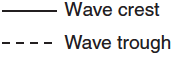 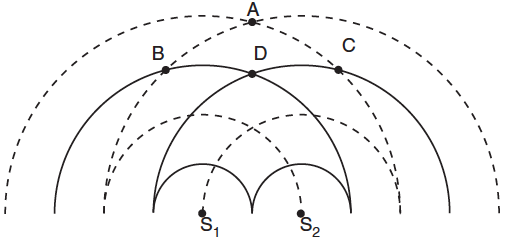 List the points of constructive interference.
Q 12
Constructive interference occurs when crest meets crest, or trough meets trough.
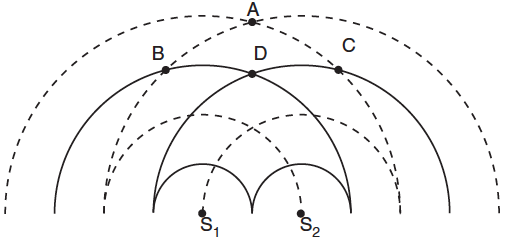 Q 12
A police siren (f = 1000 Hz) approaches a stationary listener with a speed of 32 m/s.  What is the frequency observed by the listener?
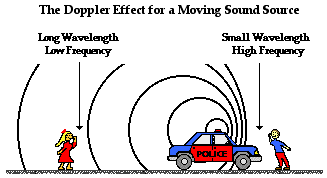 Q 13
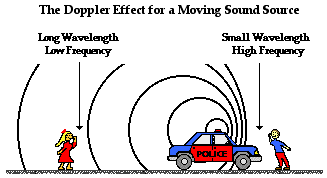 Q 13
In the diagram below, a stationary source located at point S produces sound having a constant frequency of 512 hertz. Observer A, 50 meters to the left of S, hears a frequency of 512 hertz. Observer B, 100 meters to the right of S, hears a frequency lower 512 Hz.
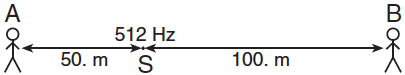 Which statement best describes the motion of the observers? 

(a) A is moving toward point S, and B is stationary. 
(b) A is moving away from point S, and B is stationary. 
(c) A is stationary and B is moving toward point S. 
(d) A is stationary, and B is moving away from point S.
Q 14
(d) A is stationary, and B is moving away from point S.
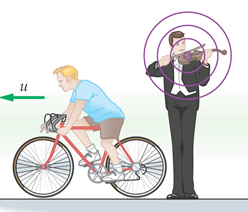 An observer moving away from a source will observe a lower frequency, because they are “running away from” the wave fronts.
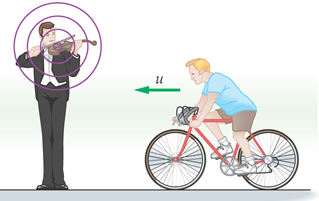 An observer moving toward a source will observe a higher frequency, because they are running in to the approaching wave fronts.
Q 14
The diagram below represents a standing wave created by a 30 Hz frequency.
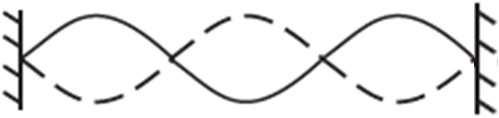 12 m
What is the wavelength of the waves that create this? 
What is the frequency needed to create the 7th harmonic?  
What is the wavelength of the waves that create the 7th harmonic?
Q 15
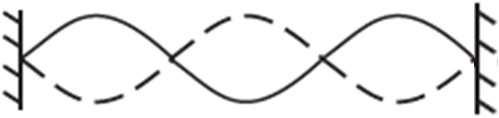 12 m
Q 15
The diagram below represents a standing wave.
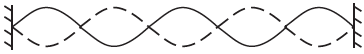 15 m
What is the frequency that creates this standing wave if the wave speed on the string is 75 m/s?  
What are the frequency and wavelength that will produce the second harmonic?
Q 16
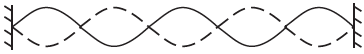 15 m
Q 16
A speaker has a power output of 125 Watts.  (a) What is the intensity of sound at a distance of 1.0 meters from the speaker?  At a distance of (b) 2.0 meters from the speaker?
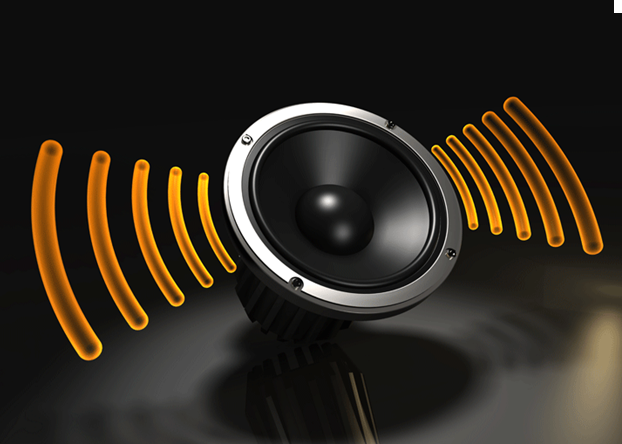 Q 17
Q 17
A speaker has a power output of 125 Watts.  What is the decibel level at a distance of 3.0 meters from the speaker?
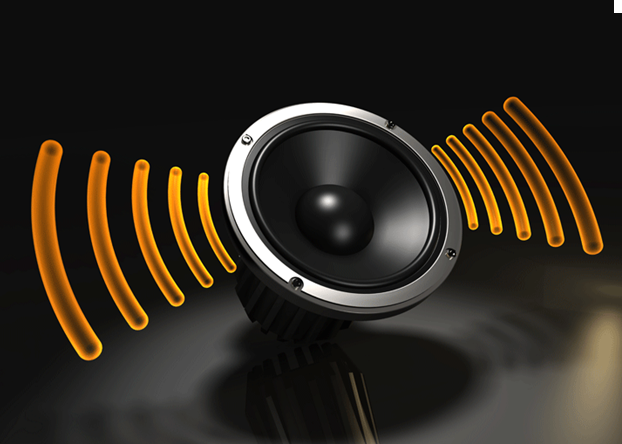 Q 18
Q 18
If you double the distance from a source of sound, what happens to the intensity of the sound observed?  What if you triple the distance?
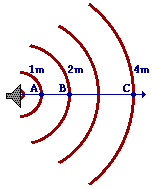 Q 19
Doubling the distance results in reducing the intensity by a factor of 4 = 22

Tripling the distance results in reducing the intensity by a factor of 9 = 32
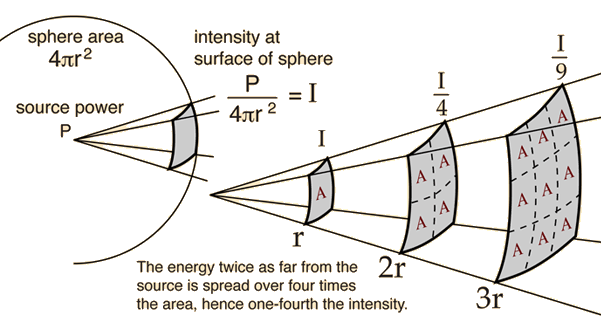 Q 19
A ship uses sonar to determine the depth of the ocean floor at a location.  The ship sends out pulses, and receives the reflected waves 4.2 seconds later.  If the speed of sound in seawater is 1497 m/s, what is the depth to the ocean floor below the ship.
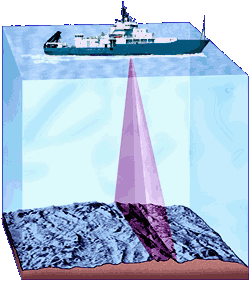 Q 20
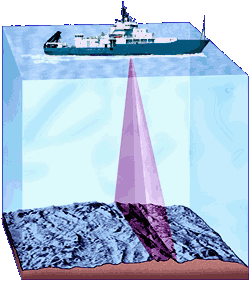 Q 20
What is the air temperature if the speed of sound is in air is measured to be 352 m/s?
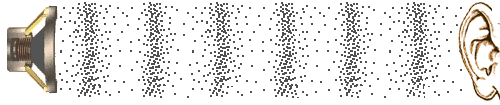 Q 21
Q 21
What wave behavior is this image demonstrating?
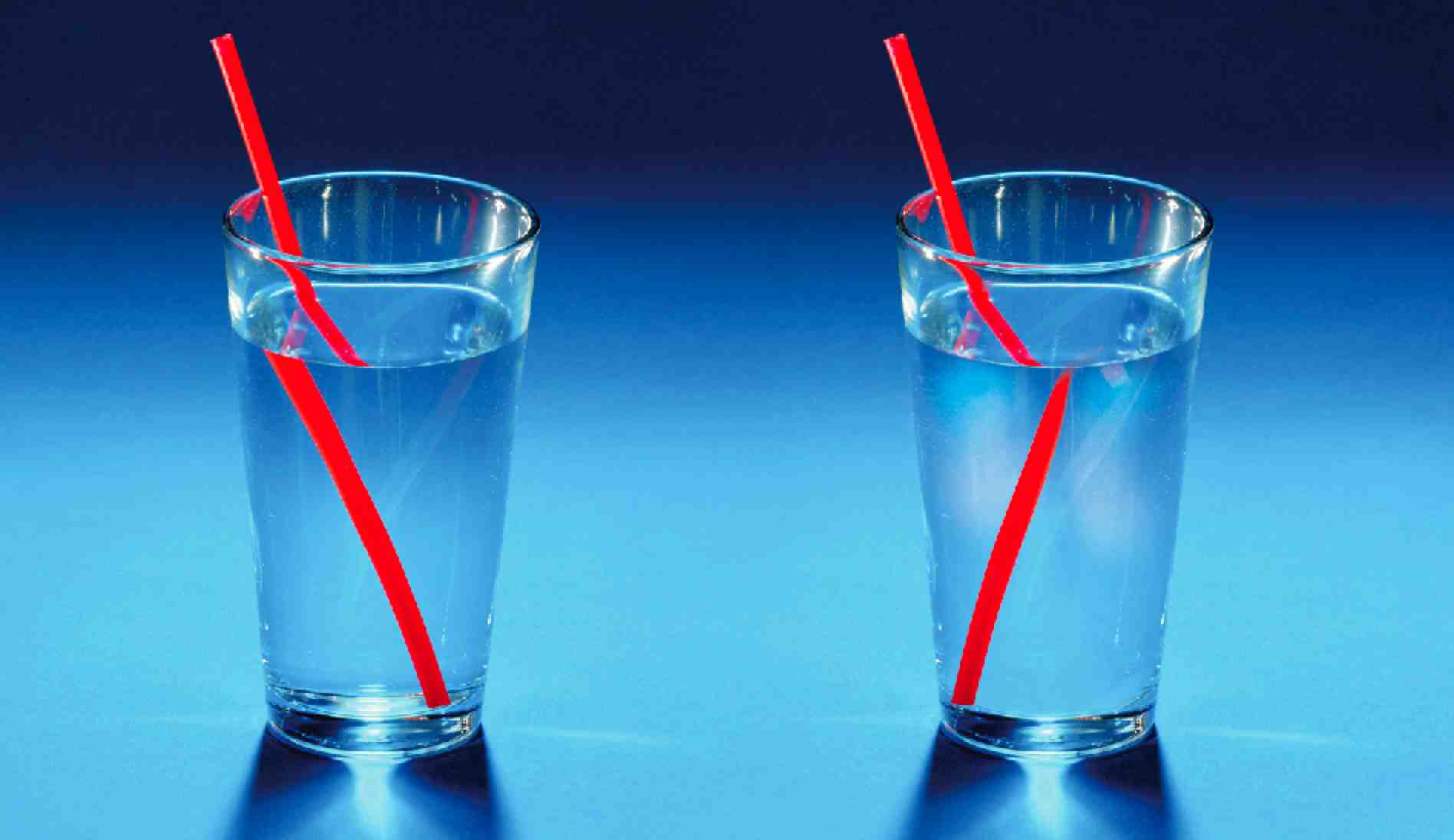 Refraction
Q 22
What wave behavior is this image demonstrating?
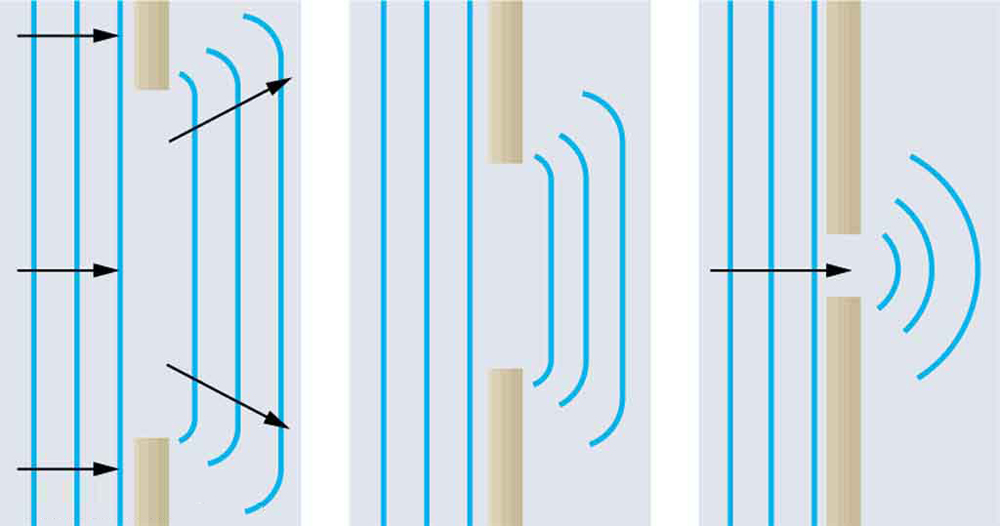 Diffraction
Q 23
What wave behavior is this image demonstrating?
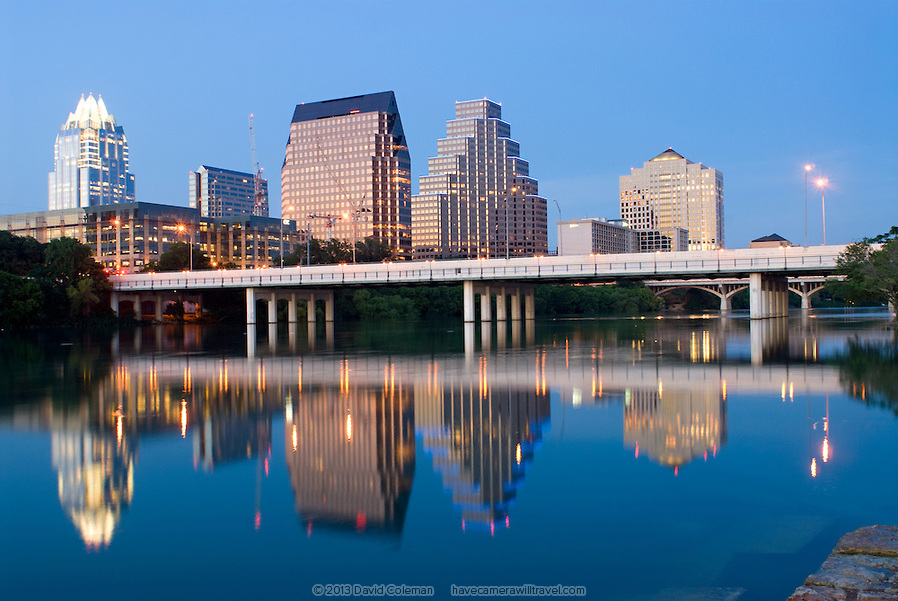 Reflection
Q 24